Modelos generativos
Modelos generativos
Modelos estadísticos de aprendizaje aplicados para la estimación, clasificación y generación de datos
Modelo estadístico para la distribucion de probabilidad conjunta P(X,Y) de una variable observable X y una variable objetivo Y
Se contraponen a los modelos discriminativos, que modelan la probabilidad condicional P(Y | X = x)
Modelos indirectos, altamente probabilísticos, permiten aplicar información y conocimiento dependiente del dominio de un problema y resultados de la teoría de probabilidades.
Aprendizaje no supervisado y semi-supervisado
Más costosos computacionalmente, más sensibles a valores atípicos
Modelos discriminativos
Modelan la dependencia de la variable objetivo Y en función de la variable observada X. Permiten estimar o predecir la variable Y a partir de X. 
Probabilísticos: aprenden la distribución de probabilidad condicional P(Y|X). 
Ejemplos: regresión logística que modela la probabilidad de un evento en función de variables independientes, redes neuronales multicapa con salida softmax (convierte un vector de k dimensiones en una distribución de probabilidad de k posibles salidas), la salida es una probabilidad condicional P(Y|X)=softmax(RedNeuronal(X)).
No probabilísticos: aprenden un mapeo o función directa desde las variables de entrada a las variables objetivo (por ejemplo, clases).
Aprender la probabilidad condicional es resolver solo una parte del problema. Si se le añade ruido a los datos de entrada o la probabilidad de los datos de entrada es baja, el modelo puede fallar.
Modelos generativos
Modelan cómo se generan los datos. Aprenden la distribución de probabilidad conjunta P(X,Y). Con el modelo se resuelve el problema (por ejemplo, qué clase o valor de la variable objetivo los ha generado).
Modelan la distribución P(X|Y) y P(Y). Por ejemplo, si la variable Y indica clases, entonces la distribución P(X |Y) modela como se distribuyen las características (datos de entrada) de cada clase.
Los algoritmos generativos modelan qué distribución de probabilidad tiene la entrada para una clase determinada y a partir de ahí deducen la probabilidad de que sea una clase u otra (e.g., un perro o un gato).
Un algoritmo discriminativo estima la distribución de probabilidad condicional P(Y|X), e.g., la probabilidad de que sea un perro para una entrada en pixels determinada.
Modelos generativos vs discriminativos
Modelo discriminativo
Estima directamente la distribución P(X|Y)
Modelo generativo
Estima la distribución P(X|Y) y deduce P(Y|X)
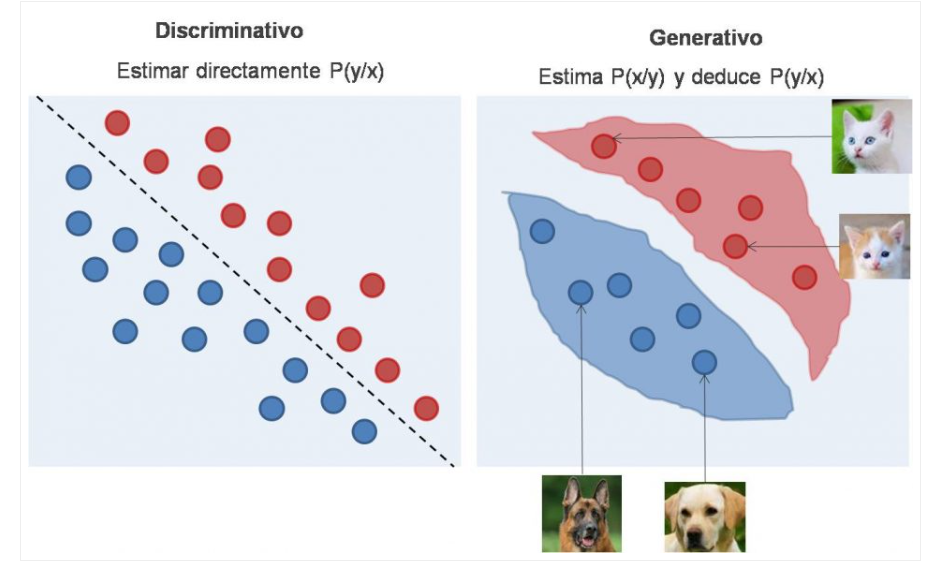 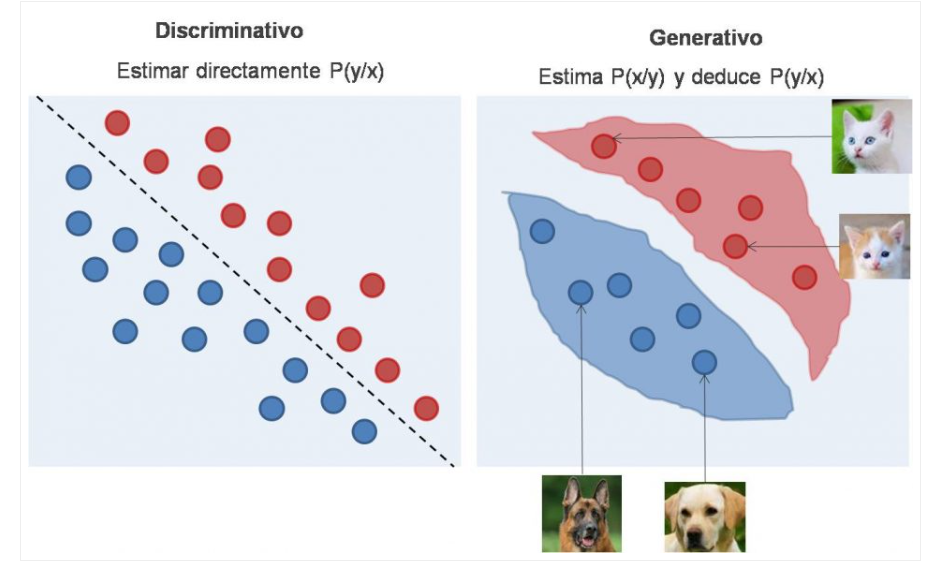 Modelo generativo
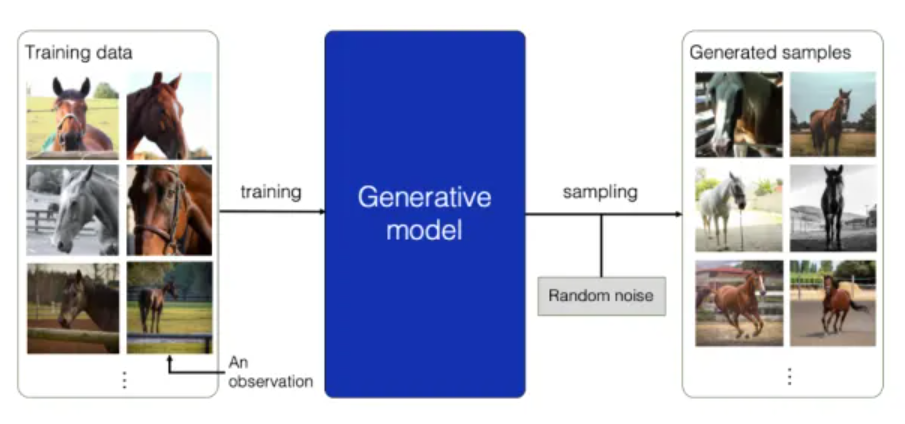 Modelo discriminativo
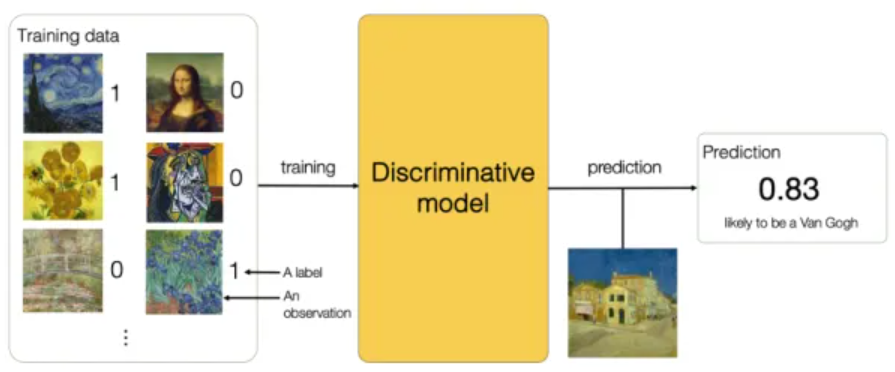 Modelos generativos
Abordan un problema más general: aprender cómo se estructuran y distribuyen los datos de entrada, mientras que los discriminativos solo aprenden a categorizar una variable objetivo en función de la entrada.
Un modelo generativo realiza más suposiciones sobre la estructura de los datos: con pocos datos de entrenamiento el modelo generativo suele comportarse “mejor”, pero con poca diversidad. A a medida que crece el conjunto de datos de entrenamiento el comportamiento puede invertirse.
Modelos generativos basados en variables latentes
Caso particular de modelos generativos que usan variables latentes Z que residen en un espacio de menor dimensión que la variable X.
Aprenden el proceso generativo P(X|Z). 
Ejemplos: autoencoders y Generative Adversarial Networks (GAN). 
En una GAN, el generador aprende a mapear del espacio latente Z a la distribución de interés X y el discriminador aprende a distinguir entre los datos generados por el generador y los datos de la distribución real. 
Generador y el discriminador se modelan con redes neuronales que aprenden sus parámetros en un ciclo de entrenamiento conjunto y adversativo, con el objetivo que el generador produzca muestras de la distribución P(X).